The Jazz Age: Redefining the Nation, 1919-1929
Module Overview
1
Introduction
Following the hardships of the immediate postwar era, the United States embarked upon one of the most prosperous decades in history. Mass production, especially of the automobile, increased mobility and fostered new industries. Unemployment plummeted as businesses grew to meet this increased demand. Jazz music, movies, speakeasies, and new dances dominated the urban evening scene. Recent immigrants from southern and eastern Europe, many of them Catholic, now participated in the political system. This challenged rural Protestant fundamentalism, even as quota laws sought to limit new immigration patterns. The Ku Klux Klan rose to greater power.
2
Movies
The increased prosperity of the 1920s gave many Americans more disposable income to spend on entertainment. As the popularity of “moving pictures” grew in the early part of the decade, “movie palaces,” capable of seating thousands, sprang up in major cities. 
The silent movies of the early 1920s gave rise to the first generation of movie stars. No star captured the attention of the American viewing public more than Charlie Chaplin. 
In 1927, the world of the silent movie began to wane with the New York release of the first “talkie,” The Jazz Singer. The plot of this film told a distinctively American story of the 1920s.
3
Automobiles
The 1920s opened up new possibilities of mobility for a large percentage of the U.S. population, as automobile manufacturers began to mass produce what had once been a luxury item, and daring aviators both demonstrated and drove advancements in aircraft technology. The most significant innovation of this era was Henry Ford’s Model T Ford, which made car ownership possible for the average American. 
Ford’s innovation lay in his focus on mass production to manufacture automobiles; Ford’s reliance on the moving assembly line, scientific management, and time-motion studies added to his emphasis on efficiency over craftsmanship.
4
Assembly line work
Ford’s emphasis on cheap mass production brought both benefits and disadvantages to its workers. Ford would not allow his workers to unionize, and the boring, repetitive nature of the assembly line work generated a high turnover rate. However, he doubled workers’ pay to five dollars a day and standardized the workday to eight hours (a reduction from the norm). Ford’s assembly line also offered greater equality than most opportunities of the time, as he paid white and black workers equally. Seeking these wages, many African-Americans from the South moved to Detroit and other large northern cities to work in factories.
5
Airplanes and appliances
In 1927, Charles Lindbergh became the first person to fly solo across the Atlantic Ocean, flying from New York to Paris in thirty-three hours. 
Following his success, the small airline industry began to blossom, fully coming into its own in the 1930s, as companies like Boeing and Ford developed airplanes designed specifically for passenger air transport. 
Technological innovation influenced more than just transportation. As access to electricity became more common and the electric motor was made more efficient, inventors began to churn out new and more complex household appliances.
6
The power of radio and the world of sports
After being introduced during World War I, radios became a common feature in American homes of the 1920s. 
Far more effectively than print media, radio created and pumped out American culture onto the airwaves and into the homes of families around the country. Syndicated radio programs like Amos ‘n’ Andy, which began in the late 1920s, entertained listeners around the country—in the case of the popular Amos ‘n’ Andy, it did so with racial stereotypes about African-Americans familiar from minstrel shows of the previous century. 
Radio also transformed how Americans enjoyed sports. The introduction of play-by-play descriptions of sporting events broadcast over the radio brought sports entertainment right into the homes of millions.
7
Nativism
Beginning at the end of the nineteenth century, immigration into the United States rocketed to never-before-seen heights. Many of these new immigrants came from eastern and southern Europe and, for many English-speaking, native-born Americans of northern European descent, the growing diversity of new languages, customs, and religions triggered anxiety and racial animosity. In reaction, some embraced nativism, prizing white Americans with older family trees over more recent immigrants and rejecting outside influences in favor of their own local customs 
To “preserve the ideal of American homogeneity,” the Emergency Immigration Act of 1921 introduced numerical limits on European immigration for the first time in U.S. history.
8
The Birth of a Nation
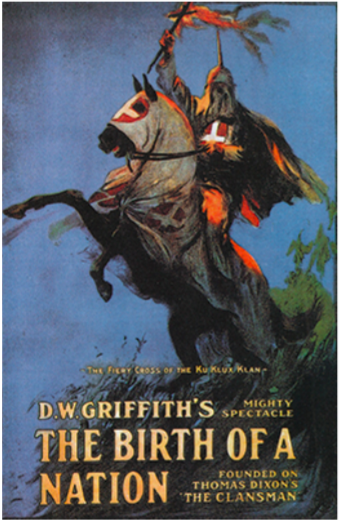 Along with concern that a white, Protestant, Anglo-Saxon United States was under siege by throngs of undesirables, the sense that the country was facing a threat from its own citizenry within its borders was also prevalent. This was reflected in the popularity of the 1915 film, The Birth of a Nation, which offers a racist, white-centric view of the Reconstruction Era.
(Image: U.S. History. OpenStax. Fig 24.10)
9
The Ku Klux Klan
The Ku Klux Klan, which had been dormant since the end of Reconstruction in 1877, experienced a resurgence of attention with the popularity of The Birth of a Nation. 
This new Klan now publicly eschewed violence and received mainstream support. Its embrace of Protestantism, anti-Catholicism, and anti-Semitism, and its appeals for stricter immigration policies, gained the group a level of acceptance by nativists with similar prejudices. By 1924, this second Ku Klux Klan had six million members in the South, West, and particularly the Midwest.
The Klan’s newfound popularity proved to be fairly short-lived.
10
Faith, fundamentalism, and science
As more of the population flocked to cities for jobs and quality of life, many left behind in rural areas felt that their way of life was being threatened. 
In this urban/rural conflict, Tennessee lawmakers drew a battle line over the issue of evolution. Tennessee’s Butler Act made it illegal “to teach any theory that denies the story of the Divine Creation of man as taught in the Bible, and to teach instead that man has descended from a lower order of animals.” 
The American Civil Liberties Union (ACLU) challenged the Butler Act as an infringement of the freedom of speech during the Scopes Monkey Trial.
11
A new morality
American youth embraced a new morality that was far more permissive than the social mores of their parents. Many young women of the era adopted the dress and mannerisms of a flapper, the Jazz Age female stereotype who wore shorter skirts, shorter hair, and more makeup, as well as drank and smoked in public. 

As men and women pushed social and cultural boundaries in the Jazz Age, sexual mores changed and social customs grew more permissive. New dances and new music—especially jazz—also characterized the Jazz Age. Jazz was a musical style born in the African-American community.
12
The “new woman”
The early 1920s witnessed the expansion of women’s political power. The Nineteenth Amendment guaranteed full voting rights to women. 

In 1923, Alice Paul drafted and promoted an Equal Rights Amendment (ERA) that promised to end all sex discrimination by guaranteeing that “Men and women shall have equal rights throughout the United States and every place subject to its jurisdiction.” The debate over the ERA continued throughout the rest of the century. It was never ratified.
13
The New Negro and the Harlem Renaissance
African-Americans were also expanding their horizons and embracing the concept of the “New Negro.” The decade witnessed the continued Great Migration of African-Americans to the North, with over half a million fleeing the strict Jim Crow laws of the South. 
Harlem, a neighborhood at the northern end of Manhattan, became a center for Afro-centric art, music, poetry, and politics. Revived by the wartime migration and fired up by the white violence of the postwar riots, urban blacks developed a strong cultural expression in the 1920s that came to be known as the Harlem Renaissance.
14
African-American nationalism
The New Negro found political expression in a political ideology that celebrated African-Americans’ distinct national identity. This nationalist idea proposed that African-Americans had a distinct and separate national heritage that should inspire pride and a sense of community. An early proponent of such nationalism was W. E. B. Du Bois. 
Marcus Garvey, who had become disillusioned with the prospect of overcoming white racism in the United States in the wake of the postwar riots, promoted a “Back to Africa” movement.
15
Prohibition
Temperance groups and the Anti-Saloon League finally succeeded in the prohibition of alcohol through the 18th Amendment in 1919. The amendment banned the manufacture, sale, and transportation of intoxicating liquors. 
Prohibition gave rise to a new subculture that included illegal importers, interstate smuggling (or bootlegging), clandestine saloons referred to as “speakeasies,” hip flasks, cocktail parties, and the organized crime of trafficking liquor. 
Prohibition also revealed deep political divisions. The Democratic Party found itself deeply divided between urban Northern “wets” who hated the idea of abstinence, and rural Southern “dries” who favored the amendment. This divided the party.
16
The Lost Generation
Many young intellectuals endeavored to come to grips with a lingering sense of disillusionment. World War I, prohibition, fundamentalism, and the Red Scare—a pervasive American fear of Communist infiltrators prompted by the success of the Bolshevik Revolution—all left their mark on these intellectuals. 
Known as the Lost Generation, writers like F. Scott Fitzgerald, Ernest Hemingway, Sinclair Lewis, Edith Wharton, and John Dos Passos expressed their hopelessness, despair, and alienation by skewering the middle class in their work. 
Many lived an expatriate life in Paris for the decade, although others went to Rome or Berlin.
17
Warren Harding and the return to normalcy
In the election of 1920, Harding stated, “America’s present need is not heroics but healing; not nostrums but normalcy; not revolution but restoration.” Harding attracted the votes of many Americans who sought his promised return to normalcy. His Cabinet reflected his pro-business agenda. Consistent with his principles of running government with business-like efficiency, Harding proposed and signed into law tax-rate cuts, as well as the country’s first formal budgeting process. 
Harding worked to preserve peace through international cooperation and the reduction of armaments around the world. Despite the refusal of the U.S. Senate to ratify the Treaty of Versailles, Harding was able to work with Germany and Austria to secure a formal peace.
18
Large successes and dark scandals
From 1920 to 1923, Secretary of the Interior Albert B. Fall was involved in a scam that became known as the Teapot Dome scandal. Fall leased Navy reserves in Teapot Dome, Wyoming, and two other sites in California to private oil companies without opening the bidding to other companies. In exchange, the companies gave him $300,000 in cash and bonds, as well as a herd of cattle for his ranch. 
In 1923, Harding also learned that the head of the Veterans’ Bureau, Colonel Charles Forbes, stole most of the $250 million set aside for extravagant bureau functions.
19
A man of few words
In 1923 Vice President Calvin Coolidge became President after Harding’s death. 
Calvin Coolidge’s first term was devoted to eliminating the taint of scandal that Harding had brought to the White House. 
Domestically, Coolidge adhered to the creed, “The business of America is business.” Coolidge believed that since only the rich understood their own interests, the government should let businessmen handle their own affairs with as little federal intervention as possible. 
The 1924 election saw Coolidge win easily over the divided Democrats, who fought over their nominee.
20
The election of 1928
This cultural battle between the forces of reaction and rebellion culminated in the election of 1928. 
Republicans promoted Secretary of Commerce Herbert Hoover. Democrats nominated Governor Alfred E. Smith of New York. Smith represented everything that small-town, rural America hated: He was Irish, Catholic, anti-Prohibition, and a big-city politician. 
Hoover won easily.
21
How to study this module
Read the syllabus or schedule of assignments regularly. 
Understand key terms; look up and define all unfamiliar words and terms.
Take notes on your readings, assigned media, and lectures. 
As appropriate, work all questions and/or problems assigned and as many additional questions and/or problems as possible.
Discuss topics with classmates. 
Frequently review your notes. Make flow charts and outlines from your notes to help you study for assessments. 
Complete all course assessments.
22